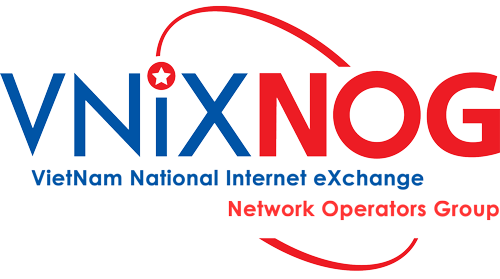 Your logo
Organization Name
Recent updates
  
  
 Contact Information
Contact Person
Picture
Name